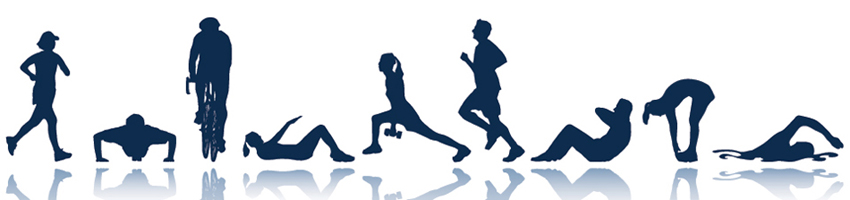 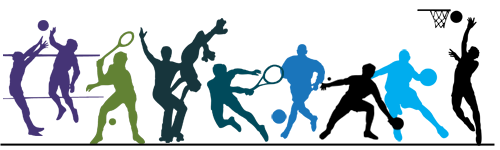 ФИЗИЧКО ВАСПИТАЊЕ и УТИЦАЈ НА здравље (Физичка и здравствена култураздравствено васпитање )
Наставник: Драгана Бабовић
-КУЛТУРА И ФИЗИЧКА КУЛТУРА-ВАСПИТАЊЕ И ФИЗИЧКО ВАСПИТАЊЕ-ОБРАЗОВАЊЕ И ФИЗИЧКО ОБРАЗОВАЊЕ
-ФИЗИЧКА КУЛТУРА
РЕКРЕАЦИЈА
СПОРТ
ФИЗИЧКО ВАСПИТАЊЕ
ЕДУКАЦИЈА
АГОНИСТИКА
ПОТРЕБА
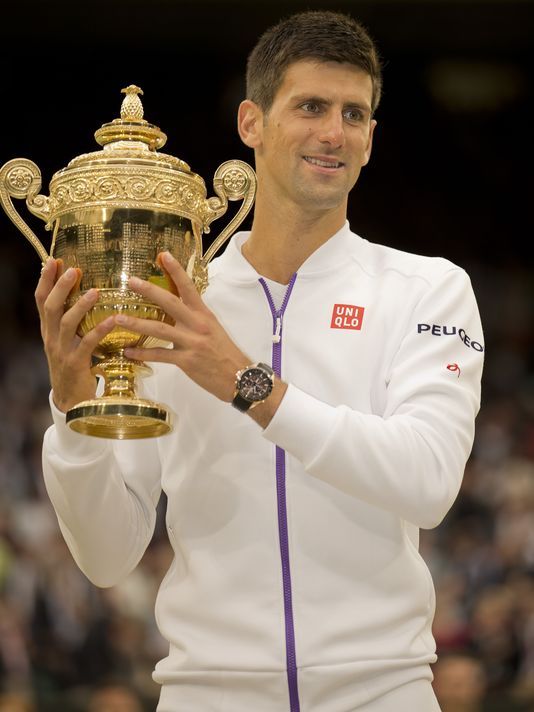 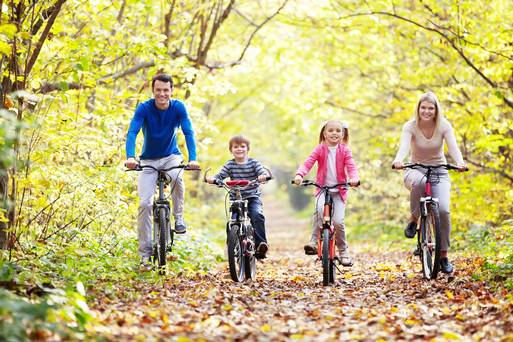 -ЦИЉЕВИ  ФИЗИЧКОГ ВАСПИТАЊА
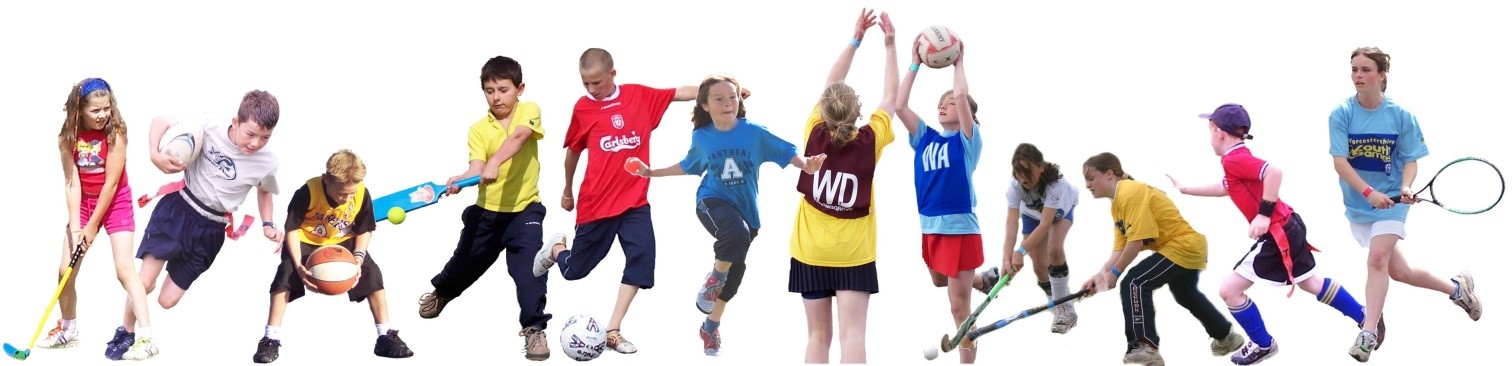 ЦИЉЕВИ:
-УТИЧЕ НА ТРАНСФОРМАЦИЈУ ЦЕЛОКУПНЕ ЛИЧНОСТИ
-УТИЧЕ НА РАЗВИТАК УНАПРЕЂЕЊА ЗДРАВЉА ,ЈАЧАЊЕ РАДНЕ СПОСОБНОСТИ И РАЗВОЈУ МОТОРИЧКИХ СПОСОБНОСТИ
-ОЧУВАЊЕ ЗДРАВЉА И ОКОЛИНЕ
-УТИЧЕ НА СВЕСТ УЧЕНИКА КАКО БИ ЗАДОВОЉИЛИ ПОТРЕБУ ЗА КРЕТАЊЕМ
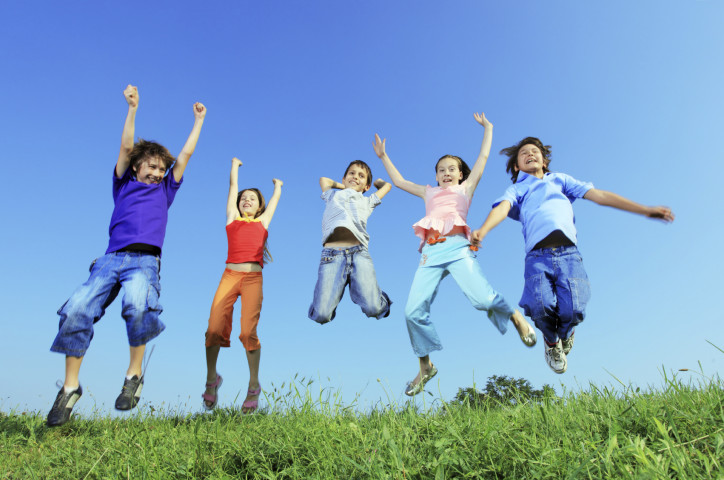 -значај физичке активности
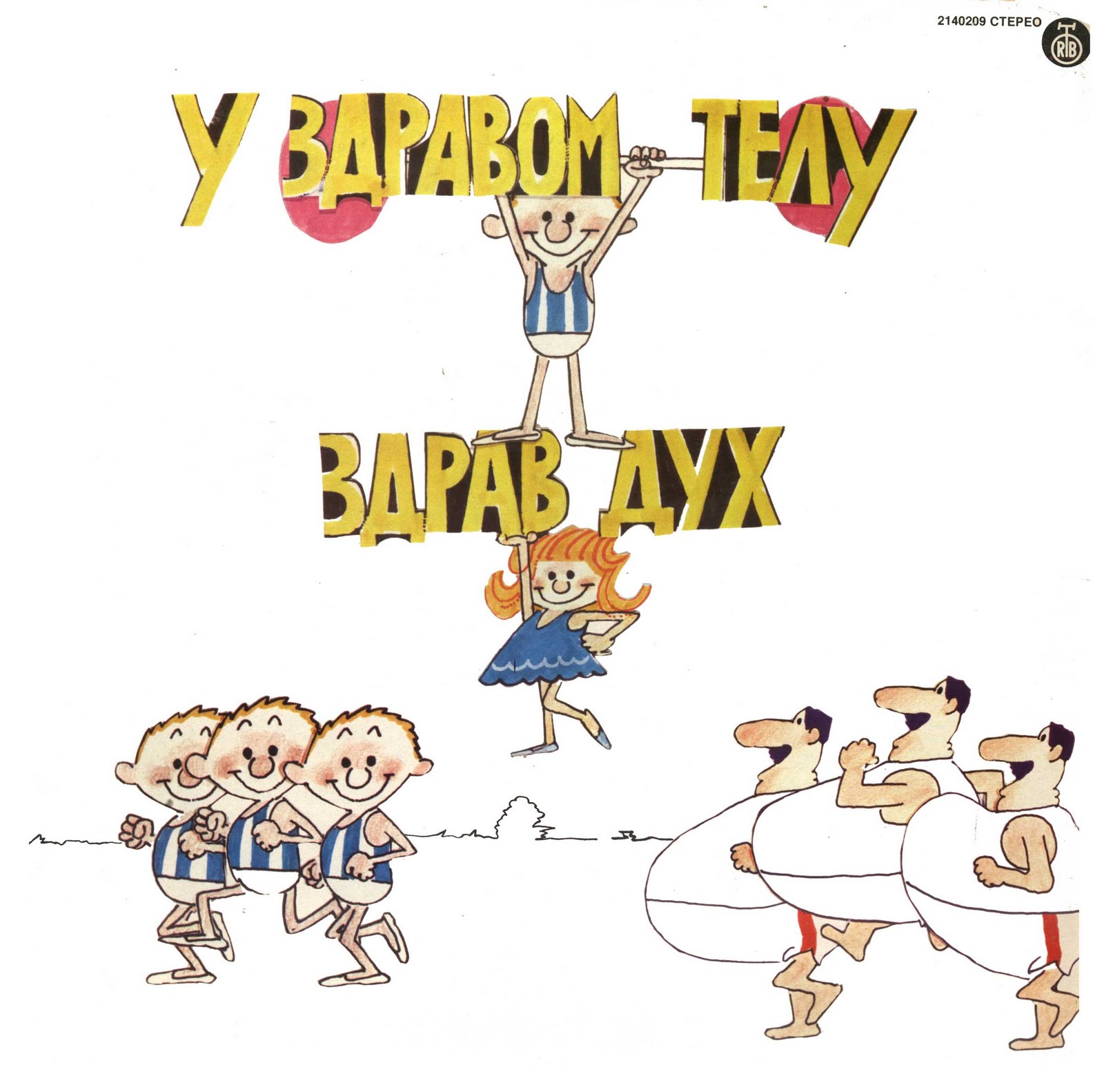 -ФИЗИЧКА НЕАКТИВНОСТ
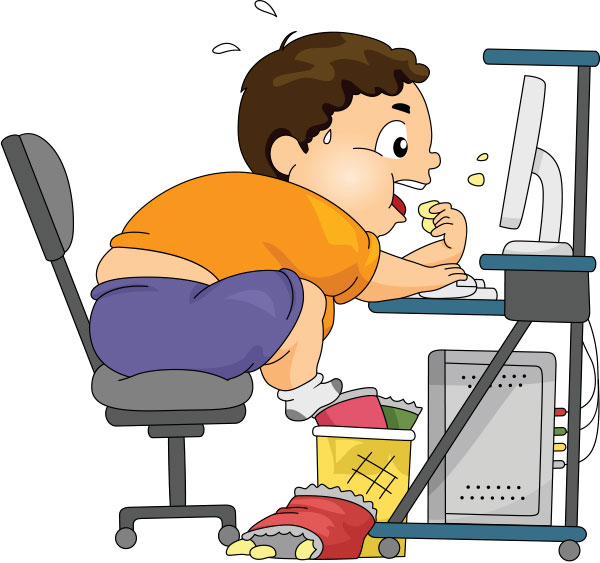 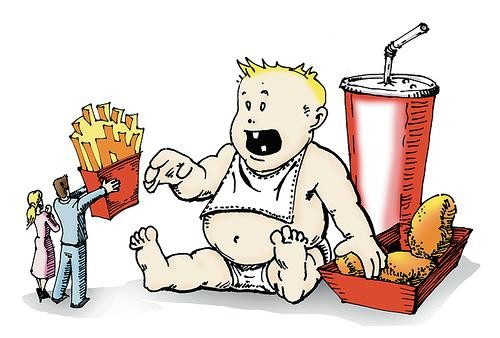 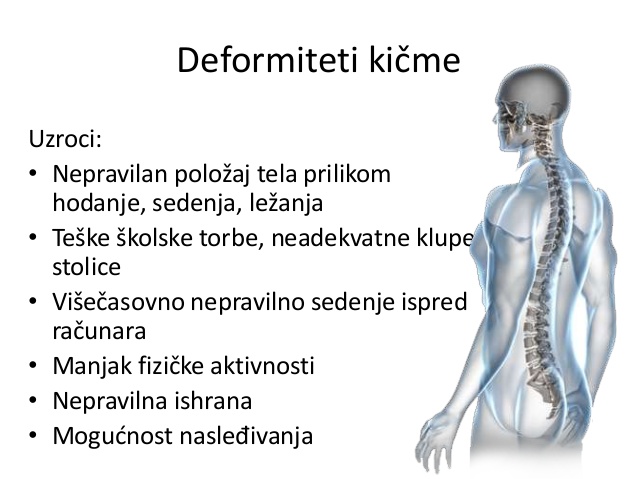 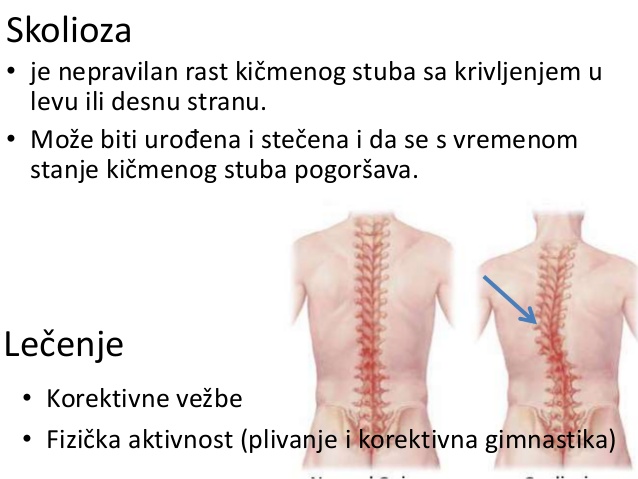 ПРАВИЛНО ДРЖАЊЕ ТЕЛА
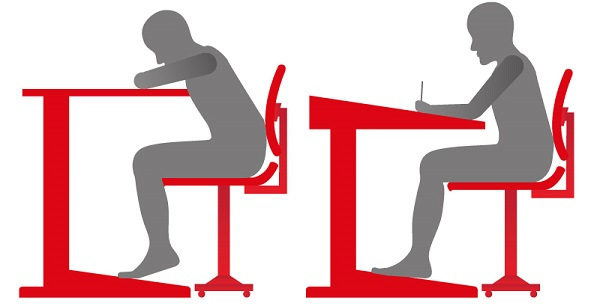 Гојазност-препознатљив симбол модерног начина  живота-ЕПИДЕМИЈА ГОЈАЗНОСТИ НАСТАЛА ЈЕ КАО ЛОГИЧНА ПОСЛЕДИЦА СТИЛА ЖИВОТА У КОЈОЈ СЕ ПОНАШАМО КАО ПОТРОШАЧИ ЗДРАВЉА
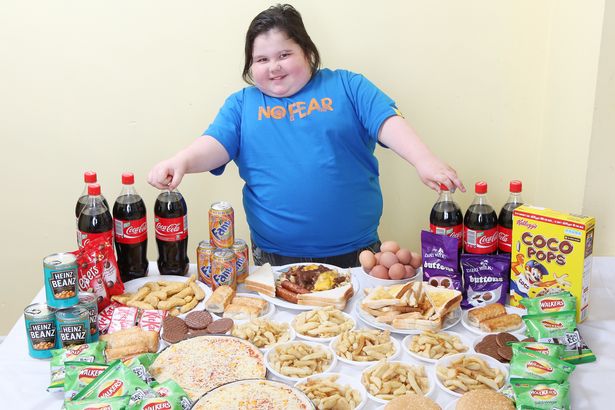 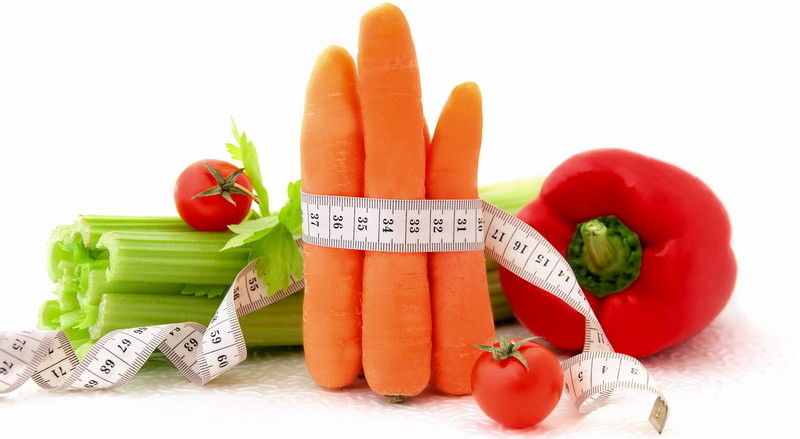 ЗАКЉУЧАК
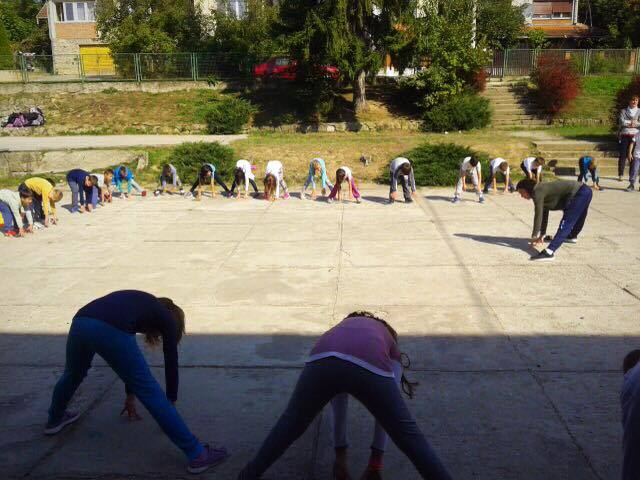 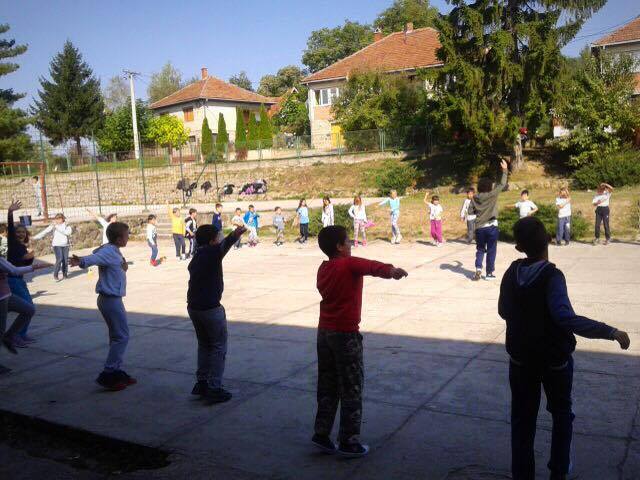 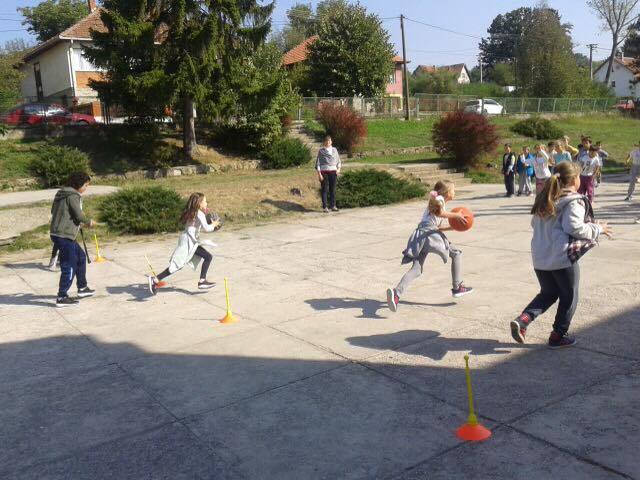 ХВАЛА НА ПАЖЊИ!
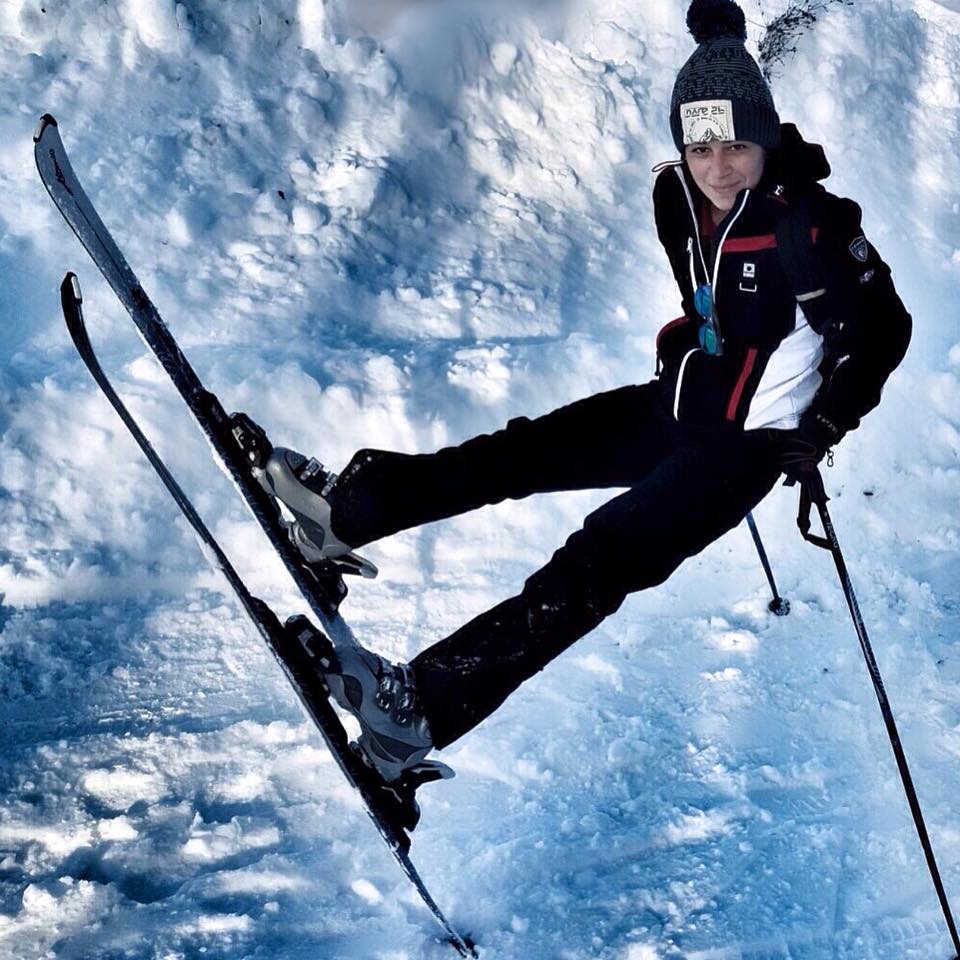